SJSU International HouseFire-Alarm / Evacuation Organization
Situation Map
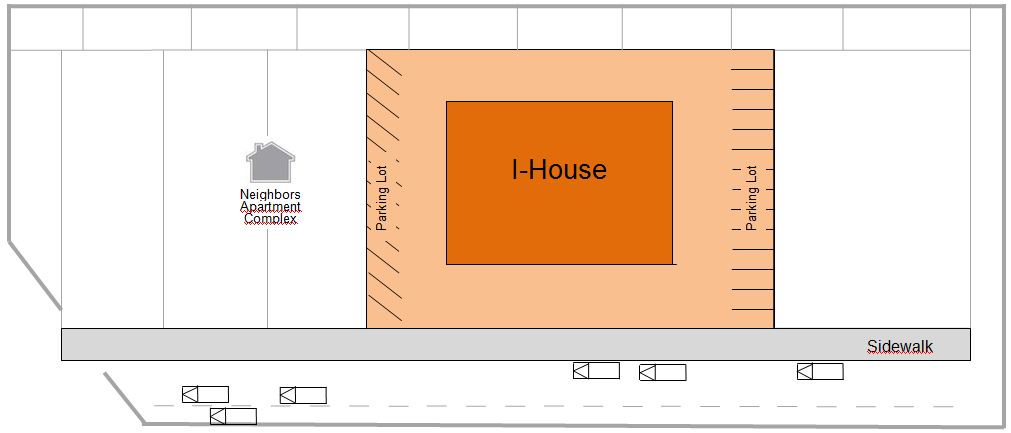 Goal: Sidewalk near the I-House
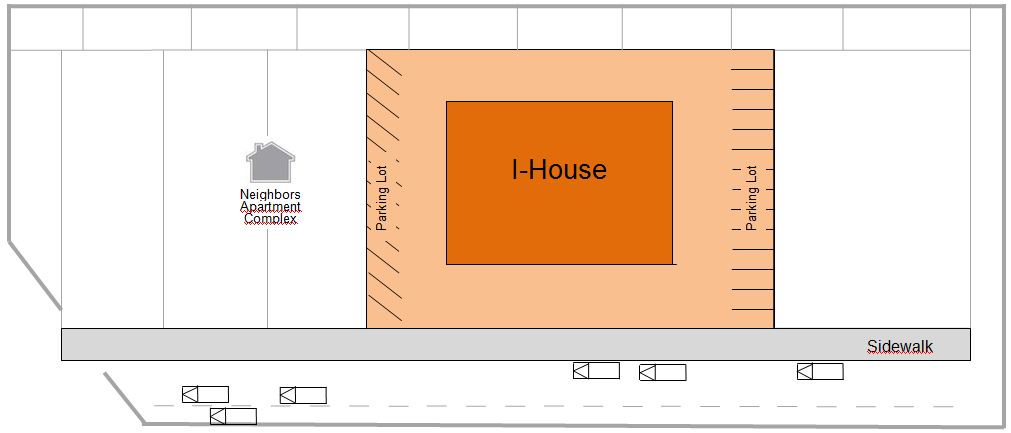 Way to the goal: via the side doors
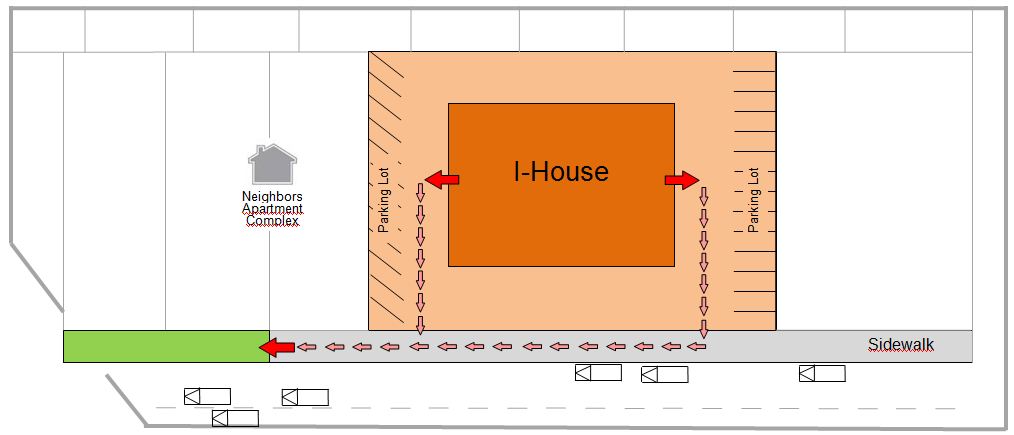 Leave the red zone!!!
Go to the green zone.
Behavior in the goal: 
Stay in the green zone and line up
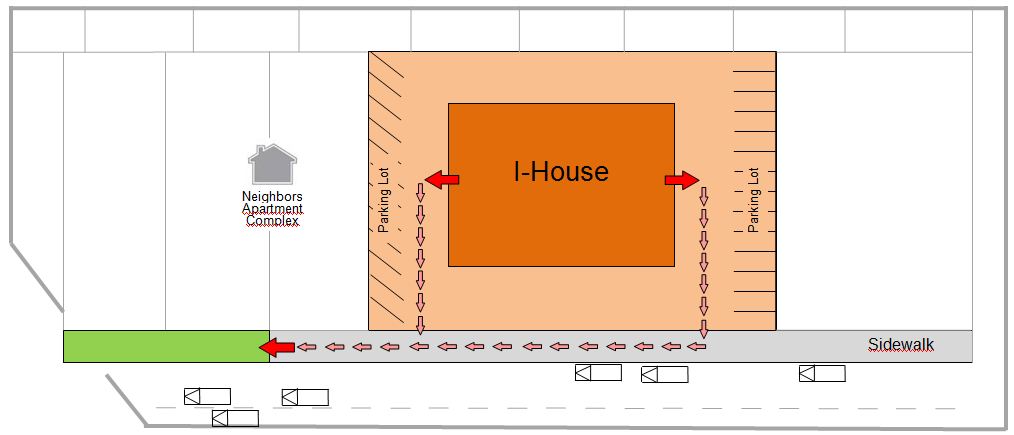 Summary
Goal: 	Sidewalk near the I-House
		Way to the goal:	via the sidedoors
		Behavior in the goal: 	stay there and line up by room number
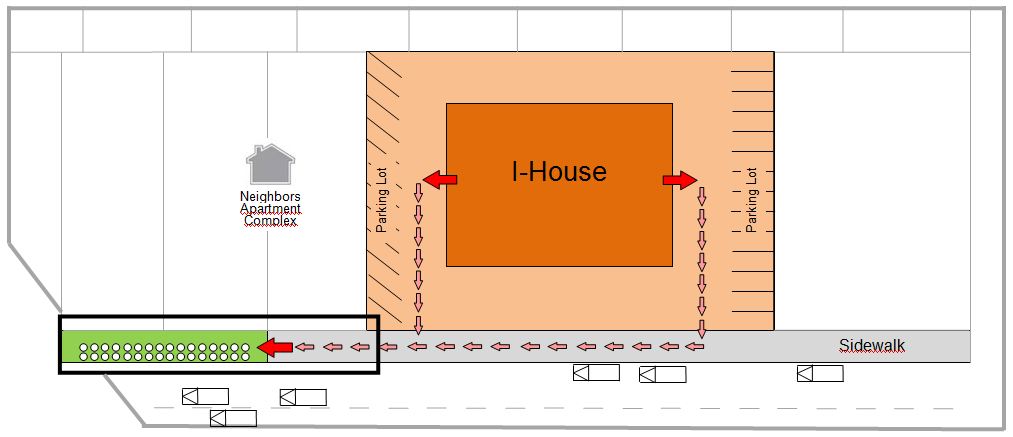